CSE 421:  Introduction to Algorithms
Breadth First Search 

Yin Tat Lee
1
Degree 1 vertices
2
Trees and Induction
3
Graph Traversal
4
Breadth First Search (BFS)
5
BFS implementation
6
BFS(1)
1
Queue:
1
2
3
4
6
7
9
5
11
12
10
8
13
7
[Speaker Notes: mark  s "discovered"
queue = { s }
while queue not empty
u = remove_first(queue)
for each edge {u,x}
if (x is undiscovered) 
mark x discovered
append x on queue
mark u fully explore]
BFS(1)
1
Queue:
2 3
2
3
4
6
7
9
5
11
12
10
8
13
8
[Speaker Notes: mark  s "discovered"
queue = { s }
while queue not empty
u = remove_first(queue)
for each edge {u,x}
if (x is undiscovered) 
mark x discovered
append x on queue
mark u fully explore]
BFS(1)
1
Queue:
3 4
2
3
4
6
7
9
5
11
12
10
8
13
9
[Speaker Notes: mark  s "discovered"
queue = { s }
while queue not empty
u = remove_first(queue)
for each edge {u,x}
if (x is undiscovered) 
mark x discovered
append x on queue
mark u fully explore]
BFS(1)
1
Queue:
4 5 6 7
2
3
4
6
7
9
5
11
12
10
8
13
10
[Speaker Notes: mark  s "discovered"
queue = { s }
while queue not empty
u = remove_first(queue)
for each edge {u,x}
if (x is undiscovered) 
mark x discovered
append x on queue
mark u fully explore]
BFS(1)
1
Queue:
5 6 7 8 9
2
3
4
6
7
9
5
11
12
10
8
13
11
[Speaker Notes: mark  s "discovered"
queue = { s }
while queue not empty
u = remove_first(queue)
for each edge {u,x}
if (x is undiscovered) 
mark x discovered
append x on queue
mark u fully explore]
BFS(1)
1
Queue:
7 8 9 10
2
3
4
6
7
9
5
11
12
10
8
13
12
[Speaker Notes: mark  s "discovered"
queue = { s }
while queue not empty
u = remove_first(queue)
for each edge {u,x}
if (x is undiscovered) 
mark x discovered
append x on queue
mark u fully explore]
BFS(1)
1
Queue:
8 9 10 11
2
3
4
6
7
9
5
11
12
10
8
13
13
[Speaker Notes: mark  s "discovered"
queue = { s }
while queue not empty
u = remove_first(queue)
for each edge {u,x}
if (x is undiscovered) 
mark x discovered
append x on queue
mark u fully explore]
BFS(1)
1
Queue:
9 10 11 12 13
2
3
4
6
7
9
5
11
12
10
8
13
14
[Speaker Notes: mark  s "discovered"
queue = { s }
while queue not empty
u = remove_first(queue)
for each edge {u,x}
if (x is undiscovered) 
mark x discovered
append x on queue
mark u fully explore]
BFS(1)
1
Queue:
2
3
4
6
7
9
5
11
12
10
8
13
15
[Speaker Notes: mark  s "discovered"
queue = { s }
while queue not empty
u = remove_first(queue)
for each edge {u,x}
if (x is undiscovered) 
mark x discovered
append x on queue
mark u fully explore]
BFS Analysis
O(n) times: 
At most once per vertex
O(m) times: 
At most twice per edge
16
Properties of BFS
17
BFS Application: Shortest Paths
0
BFS Tree gives shortest 
paths from 1 to all vertices
1
1
2
3
4
6
2
7
9
5
3
11
12
10
4
8
All edges connect same
or adjacent levels
13
18
[Speaker Notes: mark  s "discovered"
queue = { s }
while queue not empty
u = remove_first(queue)
for each edge {u,x}
if (x is undiscovered) 
mark x discovered
append x on queue
mark u fully explore]
BFS Application: Shortest Paths
0
BFS Tree gives shortest 
paths from 1 to all vertices
1
1
3
2
6
7
5
4
2
3
10
11
9
8
4
All edges connect same
or adjacent levels
12
13
19
[Speaker Notes: mark  s "discovered"
queue = { s }
while queue not empty
u = remove_first(queue)
for each edge {u,x}
if (x is undiscovered) 
mark x discovered
append x on queue
mark u fully explore]
Properties of BFS
20
Properties of BFS
21
Why Trees?
Trees are simpler than graphs
   Many statements can be proved on trees by induction

So, computational problems on trees are simpler than general graphs

This is often a good way to approach a graph problem: 
Find a "nice" tree in the graph, i.e., one such that non-tree edges have some simplifying structure
Solve the problem on the tree
Use the solution on the tree to find a “good” solution on the graph
22
BFS Application: Connected Component
23
BFS Application: Connected Component
24
Connected Components
25
Cycles in Graphs
26
Bipartite Graphs
a bipartite graph
27
Testing Bipartiteness
v2
v2
v3
v1
v4
v5
v6
v4
v3
v5
v6
v7
v1
v7
a bipartite graph G
another drawing of G
28
An Obstruction to Bipartiteness
?
not bipartite(not 2-colorable)
bipartite(2-colorable)
29
A Characterization of Bipartite Graphs
L2
L3
L1
L2
L3
L1
30
Case (ii)
Case (i)
A Characterization of Bipartite Graphs
Bipartition:  				    blue  = nodes on odd levels, 				    red = nodes on even levels.
L2
L3
L1
31
Case (i)
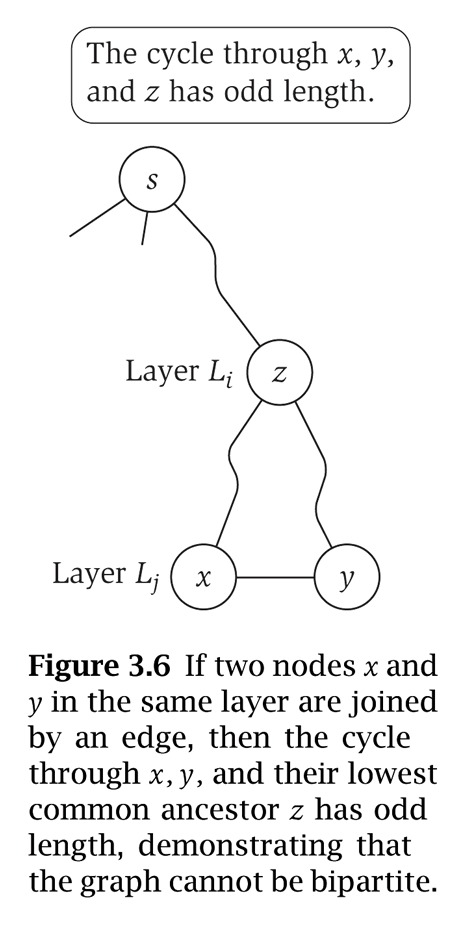 z = lca(x, y)
A Characterization of Bipartite Graphs
32
Obstruction to Bipartiteness
not bipartite(not 2-colorable)
bipartite(2-colorable)
33